Chapter Ten
Elections and Campaigns
Presidential v. Congressional Campaigns
There is more voter participation in presidential campaigns
Presidential races are more competitive than House races
Copyright © Houghton Mifflin Company. All rights reserved.
10 | 2
Presidential v. Congressional Campaigns
Lower turnout in off years means that candidates must appeal to more motivated and partisan voters
Members of Congress can do things for their constituents that the president cannot
Members of Congress can distance themselves from the “mess in Washington”
Copyright © Houghton Mifflin Company. All rights reserved.
10 | 3
Funding for Congressional Elections
Most money comes from individual small donors ($100–$200 a person)
$2,000 maximum for individual donors
$5,000 limit for PACs, but most give just a few hundred dollars
Challengers must supply much of their own money
Copyright © Houghton Mifflin Company. All rights reserved.
10 | 4
Figure 10.1: The Cost of Winning
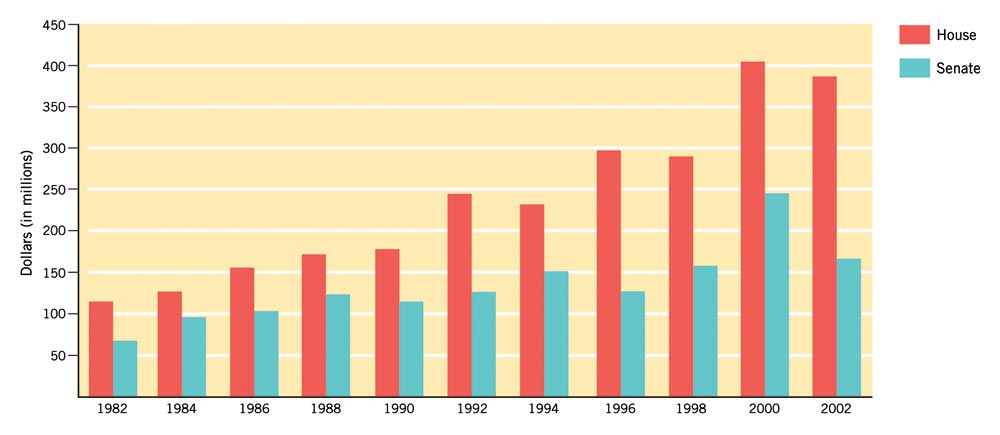 Updated from Federal Election Commission report, May 15, 2001.
Copyright © Houghton Mifflin Company. All rights reserved.
10 | 5
[Speaker Notes: Insert 10.1 (formerly 8.1 in 9e)]
Figure 10.2: Growth of PACs
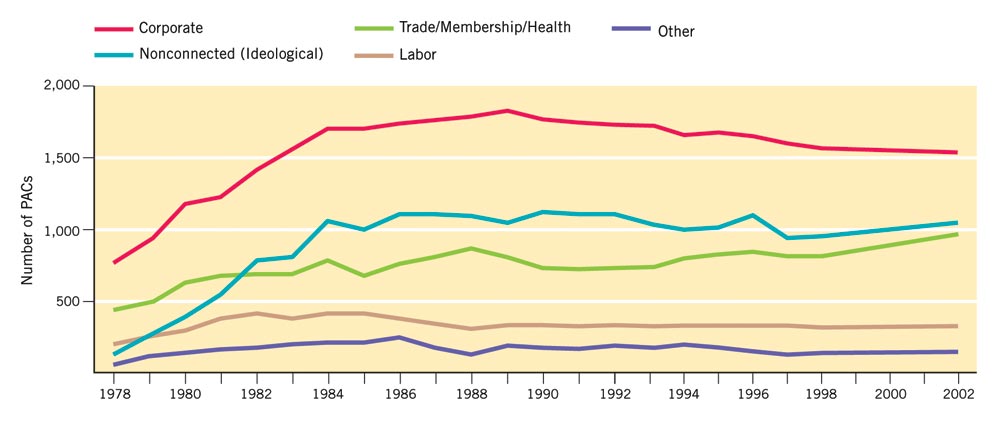 Federal Election Commission.
Copyright © Houghton Mifflin Company. All rights reserved.
10 | 6
[Speaker Notes: Insert Figure 10.2 (formerly 8.2 in 9e)]
Congressional Elections
Incumbents have an extraordinary advantage – and no terms limits in Congress
Each state has two senators; number of House representatives based on state population, as determined by the census
House members are now elected from single-member districts
Copyright © Houghton Mifflin Company. All rights reserved.
10 | 7
Table 10.2: Sources of Campaign Funds: All House and Senate Candidates in 2001-2002, by Party (in Millions)
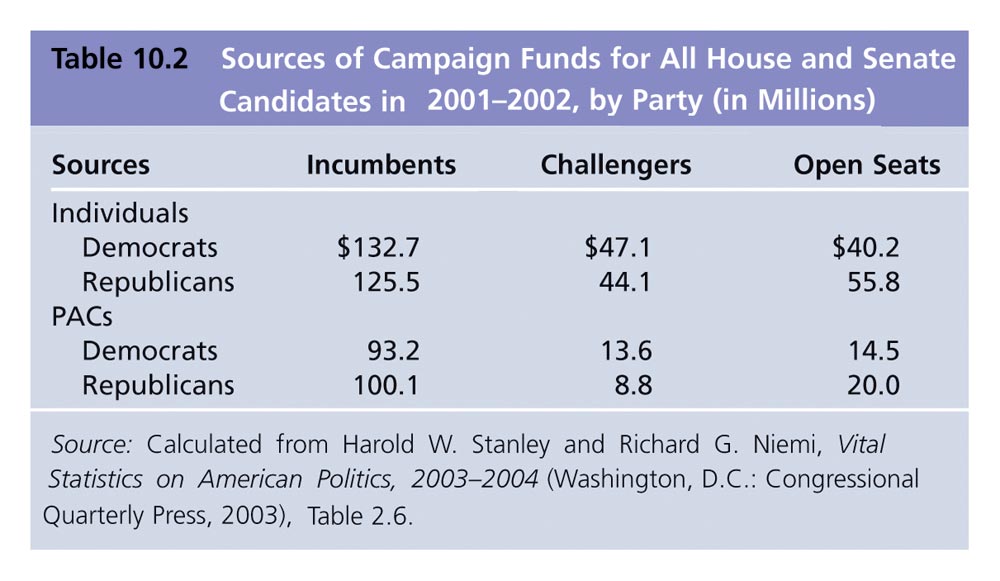 Copyright © Houghton Mifflin Company. All rights reserved.
10 | 8
Drawing District Boundaries
Malapportionment:  districts have very different populations, so the votes in the less-populated district “weigh more” than those in the more-populated district
Gerrymandering:  boundaries are drawn to favor one party rather than another, resulting in odd-shaped districts
Copyright © Houghton Mifflin Company. All rights reserved.
10 | 9
Staying in Congress
Members gear their offices to help individual constituents
Committee members secure pork for the district
Members must decide to what extent to be delegates ( to do what the district wants) versus trustees ( to use their independent judgment)
Copyright © Houghton Mifflin Company. All rights reserved.
10 | 10
1974 Campaign Finance Reform
1972: Watergate and illegal donations from corporation, unions, and individuals catalyzed change
Brought about the 1974 federal campaign reform law and Federal Election Commission (FEC)
Copyright © Houghton Mifflin Company. All rights reserved.
10 | 11
Raising Money
Individuals can give $2,000; PACs can give $5,000 in each election to each candidate
Candidates must raise $5,000 in twenty states in individual contributions of $250 or less to qualify for federal matching grants to pay for primary campaigns
Copyright © Houghton Mifflin Company. All rights reserved.
10 | 12
Problems with Campaign Financing
Independent expenditures:  an organization or PAC can spend as much as it wishes on advertising, so long as it is not coordinated with a candidate’s campaign
Soft money:  unlimited amounts of money may be given to a political party, so long as a candidate is not named
Copyright © Houghton Mifflin Company. All rights reserved.
10 | 13
Bipartisan Campaign Finance Reform Act
Banned soft money contributions to national parties from corporations and unions after the 2002 election
Raised the limit on individual donations to $2,000 per candidate per election
Copyright © Houghton Mifflin Company. All rights reserved.
10 | 14
Bipartisan Campaign Finance Reform Act
Sharply restricted independent expenditures 
Corporations, unions, trade associations, nonprofit organizations cannot use their own money for an advertisement referring to a candidate by name 30 days before a primary and 60 days before a general election
Copyright © Houghton Mifflin Company. All rights reserved.
10 | 15
527 Organizations
A new source of money under the Bipartisan Campaign Reform Act
Designed to permit the kind of soft money expenditures once made by political parties
They can spend their money on politics so long as they do not coordinate with a candidate or lobby directly for that person
Copyright © Houghton Mifflin Company. All rights reserved.
10 | 16
Money and Winning
Presidential candidates have similar funds because of federal funding
During peacetime, presidential elections are usually decided on the basis of three factors:
Political party affiliation
The economy
Character
Copyright © Houghton Mifflin Company. All rights reserved.
10 | 17
Figure 10.3: The Economy and Vote for President, 1948-2004
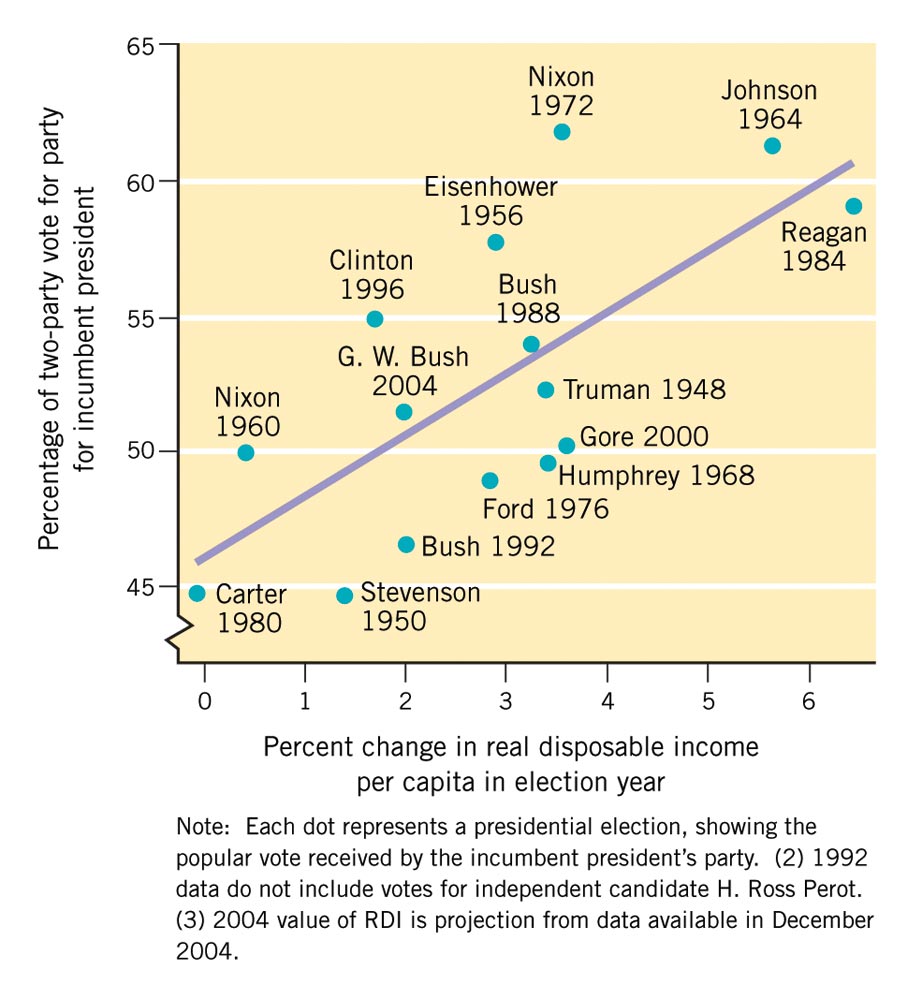 Updated from Robert S. Erikson and Kent L. Tedin, American Public Opinion, 5th ed., p. 271. Copyright © 1995 by Allyn & Bacon/Longman. Reprinted by permission of Pearson Education, Inc.
Copyright © Houghton Mifflin Company. All rights reserved.
10 | 18
[Speaker Notes: Insert Figure 10.3 (formerly 8.3 in 9e)]
Voter Behavior
V. O. Key: most voters who switch parties do so in their own interests
Prospective voting is used by relatively few voters
Retrospective voting is practiced by most voters, and decides most elections
Copyright © Houghton Mifflin Company. All rights reserved.
10 | 19
Coalitions
Democratic coalition: African Americans, Jews, Hispanics (not Cuban)
Catholics, southerners and union members are leaving the Democrats
Republican coalition: business and professional people who are very loyal, farmers
Copyright © Houghton Mifflin Company. All rights reserved.
10 | 20
Figure 10.4: Partisan Division of Presidential Vote, 1856-2004
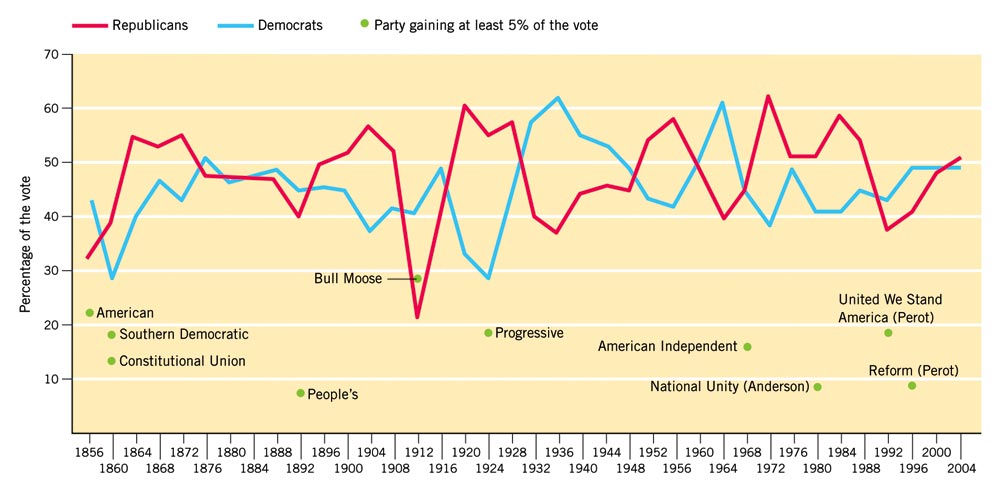 Updated from Historical Data Archive, Inter-University Consortium for Political Research, as reported in William H. Flanigan and Nancy H. Zingale, Political Behavior of the American Electorate, 3rd ed., 32.
Copyright © Houghton Mifflin Company. All rights reserved.
10 | 21
[Speaker Notes: Insert Figure 10.4 (formerly 8.4 in 9e)]
Do Elections Make a Difference in Policy?
Many American elections do make differences in policy
But the constitutional system generally moderates the pace of change
Copyright © Houghton Mifflin Company. All rights reserved.
10 | 22